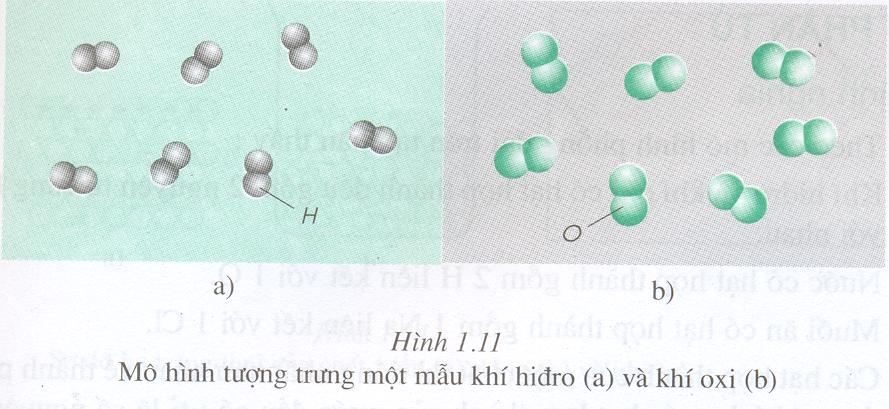 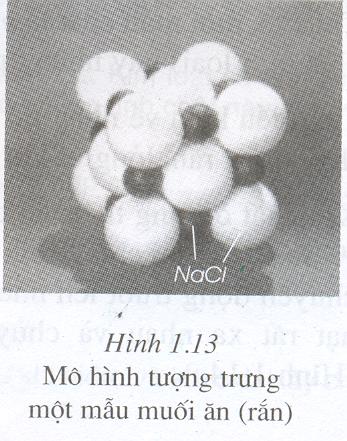 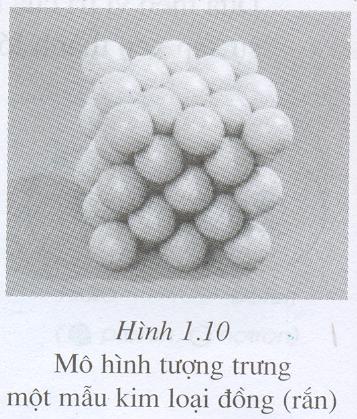 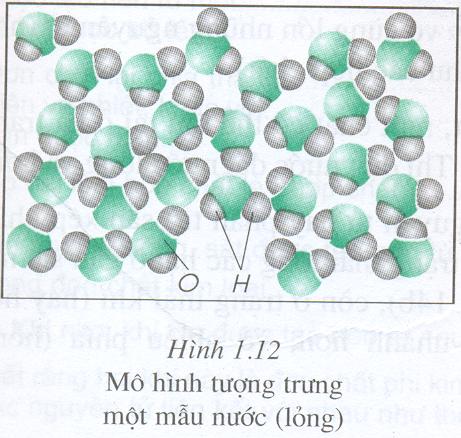 BÀI 9:CÔNG THỨC HÓA HỌC
Bài 9 : CÔNG THỨC HÓA HỌC
I- Công thức hóa học của đơn chất:
Công thức hoá học dạng chung là :
 Ax
		A: Kí hiệu hóa học của nguyên tố
        x: chỉ số nguyên tử của nguyên tố
		     (gọi là chỉ số)
Quan sát mô hình tượng trưng chất
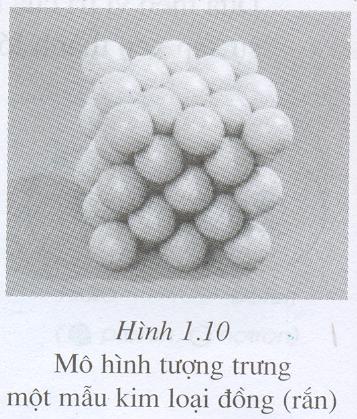 Kim loại:
Kí hiệu hóa học được coi là công thức hóa học
	Ví dụ: CTHH đồng (Copper): Cu
			 nhôm (Aluminium) : Al
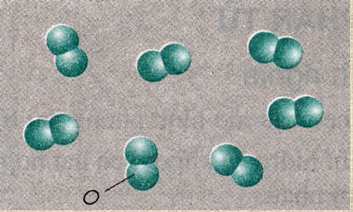 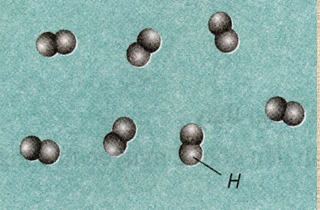 Mô hình tượng trưng mẫu khí oxi (oxygen)
Mô hình tượng trưng mẫu khí hiđro (hydrogen)
2. Phi kim:
*Chất khí:
Thường phân tử gồm 2 nguyên tử liên kết với nhau
Ví dụ: CTHH khí oxi (Oxygen): O2
		     khí hiđro (Hydrogen): H2
*Chất rắn:
Quy ước lấy kí hiệu làm công thức
Ví dụ: CTHH photpho (Phosphorous): P
		     cacbon (Carbon): C
Quan sát mô hình tượng trưng chất
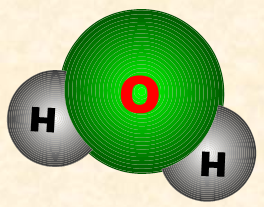 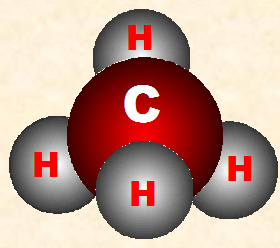 Nước
Metan
(Methane)
Trả lời các câu hỏi sau:
- CTHH của hợp chất có bao nhiêu kí hiệu hóa học?
Có 2 kí hiệu hóa học trở lên
- Nhận xét số nguyên tử có trong phân tử nước và phân tử methane.
Nước có 2H, 1O
Metan (Methane) có 1C, 4H
- CTHH của hợp chất có dạng chung như thế nào?
Dạng chung: AxBy
Bài 9 : CÔNG THỨC HÓA HỌC I- Công thức hóa học của đơn chất: II. Công thức hoá học của hợp chất
Công thức chung của hợp chất:   AxBy 
hoặc AxByCz
Trong đó: A,B, C là kí hiệu hóa học của nguyên tố.
  		x,y, z là chỉ số nguyên tử của mỗi nguyên tố trong 1 phân tử
Ví dụ: CTHH của nước:	H2O
	    metan (methane):	CH4
canxi cacbonat (calcium carbonate): CaCO3
Viết công thức hóa học và tính phân tử khối của các chất sau
?
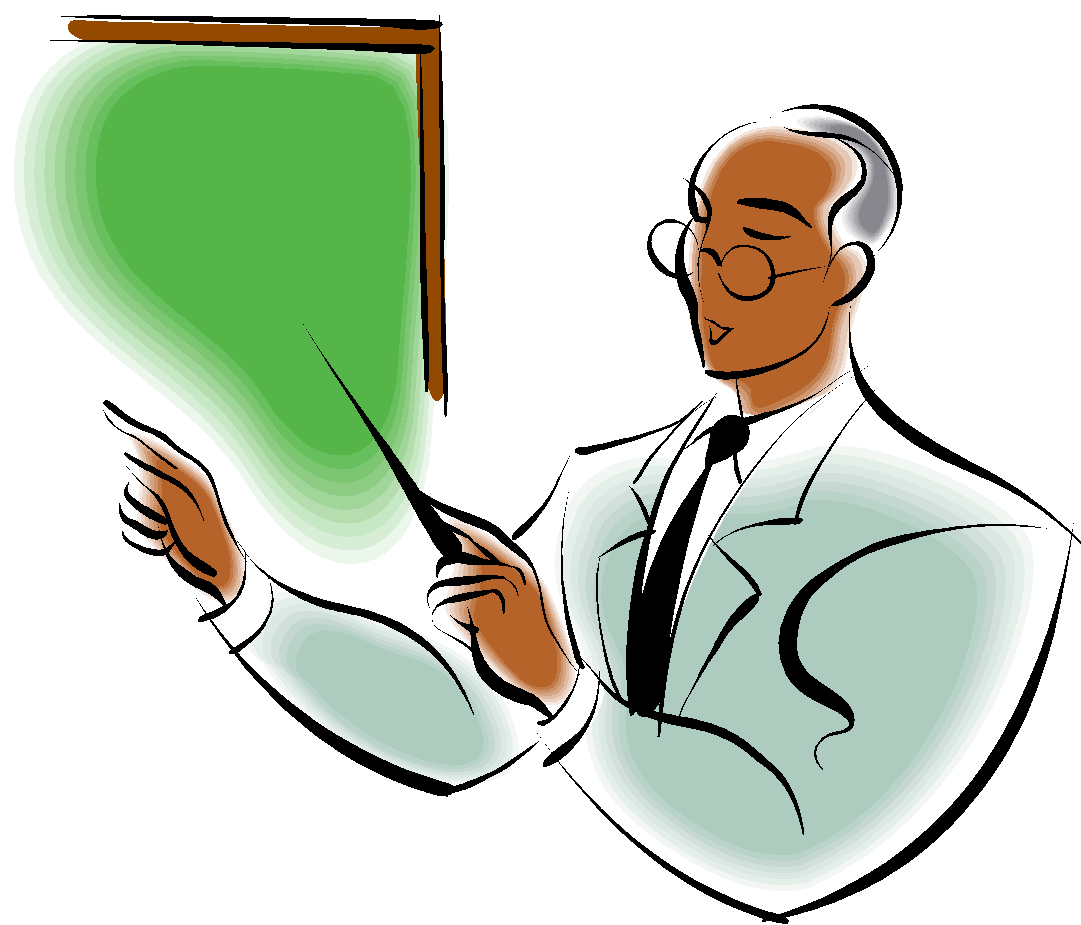 BT3/ SGK/34:
a. Canxi oxit (Calcium oxide)
Trong phân tử gồm có 1Ca và 1O
CTHH:CaO ,  PTK= 40.1+16.1=56
c. Đồng sunfat (Copper sulfate)
trong phân tử có 1Cu, 1S và 4O
CTHH:CuSO4,  PTK = 64.1+32.1=16.4=160
Bài 9 : CÔNG THỨC HÓA HỌC I. Công thức hóa học của đơn chất: II. Công thức hoá học của hợp chất
III. Ý nghĩa của công thức hóa học
Trả lời câu hỏi
Từ CTHH của khí clo (Chlorine) cho ta biết điều gì?
Khí clo (Chlorine) do 
 nguyên tố Chlorine
 tạo thành
Khí clo (Chlorine) do 
mấy nguyên tố tạo thành?
1
Số nguyên tử của
 mỗi nguyên tố 
trong 1 phân tử 
khí clo (Chlorine).
Có 2 nguyên tử clo
(Chlorine) trong 1 
phân tử khí clo 
(Chlorine).
Cl2
2
Phân tử khối của Cl2
PTK=36,5. 2=71
3
Từ CTHH cuả khí metan (methane) CH4 cho ta biết điều gì?
Khí metan (methane) do 
Mấy nguyên tố tạo thành?
Khí metan (methane)
 do 2 nguyên tố:
C và H tạo thành
1
Số nguyên tử của
 mỗi nguyên tố 
trong 1 phân tử 
Khí metan (methane).
Có 1C và 4H 
trong 1 phân tử
 khí CH4
CH4
2
Phân tử khối của CH4
PTK=12+1.4=16
3
Bài 9 - Tiết 12:  CÔNG THỨC HÓA HỌCI- Công thức hóa học của đơn chất: II. Công thức hoá học của hợp chấtIII.Ý nghĩa của công thức hóa học
Nguyên tố nào tạo nên chất.
CTHH cho biết
Số nguyên tử mỗi nguyên tố có trong 1 phân tử chất.
Phân tử khối của chất.
Củng cố kiến thức
CTHH
Phi kim
Hợp chất
AxByCz
Đơn chất
Ax
Ý nghĩa
Kim loại
1
3
2
Nguyên tố nào 
tạo nên chất
Số nguyên tử của 
mỗi nguyên tố 
trong 1 phân
 tử chất
Phân tử khối
 của chất
Lưu ý:
Viết: 2H: chỉ 2 nguyên tử hiđro (hydrogen)         
H2:   chỉ 1 phân tử hiđro (hydrogen)
        2 H2:   chỉ 2 phân tử hiđro (hydrogen)
         

H2O: chỉ 1 phân tử nước có 2 nguyên tử hiđro (hydrogen) và 1 nguyên tử oxi (oxygen) 
(Nói phân tử nước có phân tử hiđro (hydrogen) là sai).
Chỉ số
Hệ số
Hướng dẫn về nhà
- Học bài, làm bài tập còn lại trang 34
- Xem trước bài < Hóa trị>
- Đọc phần đọc thêm sgk/34